1
SPSS V.19
2
What is Analysis?
3
What is Analysis?
تسجيل البيانات في المؤتمرات
تسجيل البيانات في المطارات
تسجيل البيانات في الشركات
4
What is Analysis?
5
What is Analysis?
6
What is Analysis?
7
What is Analysis?
Data + Analysis= Money
8
Brief Introduction
SPSS  هي اختصار للمسمى الكامل للبرنامج وهوٍ "Statistical Package for Social Sciences"  والتي تعني " البرنامج الإحصائي للعلوم الاجتماعية".
9
Brief Introduction
يعتبر برنامج التحليل الإحصائي SPSS أحد البرامج الإحصائية التي لاقت شيوعاً في استخدامها من قبل الباحثين للقيام بالتحليلات الإحصائية
ويستخدم البرنامج في كثير من المجالات العلمية والتي تشمل على سبيل المثال، العلوم الإدارية والاجتماعية والهندسية والزراعية
10
Brief Introduction
تشغيل البرنامج
يمكن تشغيل برنامج بواسطة النقر ابدء Start
 ثم جميع البرامج  All Programs 
ثم IBM
ثم IBM SPSS Statistics
11
Brief Introduction
عند تشغيل برنامج SPSS، تظهر شاشة محرر البياناتData Editor  والتي تتكون من ورقتين ويمكن الانتقال من ورقة إلى أخرى بواسطة النقر على قابض الورقة في أسفل شاشة محرر البيانات.
12
Brief Introduction
الورقة الأولى:
 عارض البيانات (Data View)
وتخدم هذه الورقة مهمة إدخال وتعديل وعرض البيانات للباحث، وتمثل الأعمدة المتغيرات في حين تمثل الصفوف الحالات محل الدراسة، وبذلك تمثل كل خلية مشاهدة المتغير للحالة المقابلة.
13
Brief Introduction
الورقة الثانية : 
عارض المتغيرات (Variable View)
وتخدم هذه الورقة وظيفة التحكم بخصائص المتغيرات، والتي سنتطرق لها بالتفصيل لاحقاً.
14
Brief Introduction
القوائم الرئيسة لبرنامج SPSS
تعتمد جميع البرامج التي تعمل تحت نظام ويندوز على مجموعة من القوائم والتي يمكن من خلالها القيام بجميع العمليات المطلوبة من البرنامج.  ويوجد في برنامج SPSS  على  12قوائم رئيسة وهي:
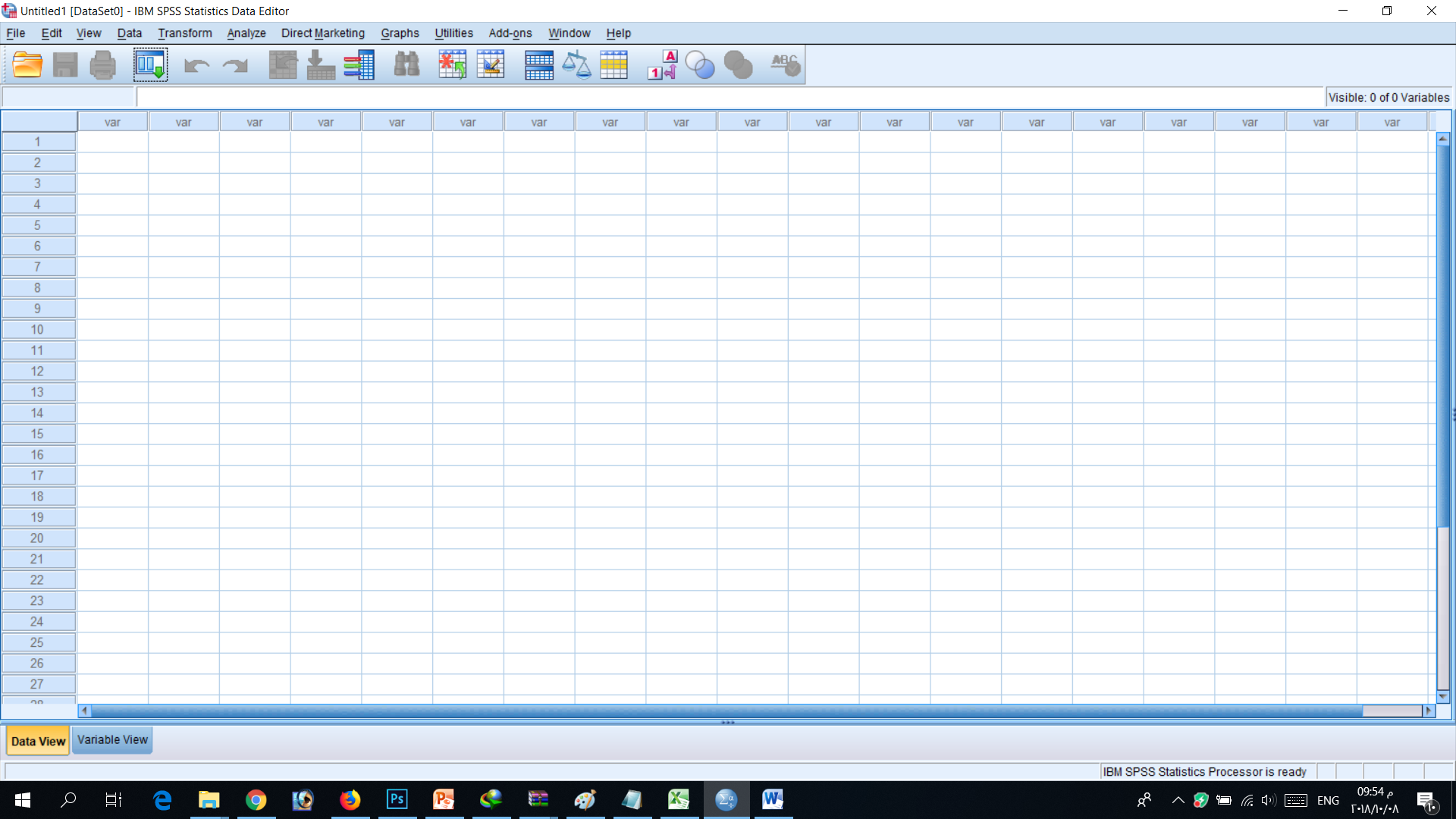 15
Brief Introduction
قائمة الملف File Menu
إن الهدف الرئيس من قائمة الملف هو التحكم بالملفات، وذلك عن طريق إنشاء ملف أو فتح ملف أو عرض معلومات عن ملف أو طباعة ملف.  كذلك فإن قامة الملف تعرض قائمة بآخر الملفات التي تم استخدامها.
16
Brief Introduction
قائمة التحرير Edit menu
وتستخدم هذه القائمة لعمليات التعديل في البيانات مثل عمليات النسخ والقص واللصق وعمليات البحث عن متغيرات
17
Brief Introduction
قائمة العرض View Menu
يمكن باستخدام قائمة العرض الأدوات عرض وإخفاء شريط الأدوات وخطوط الشبكة في شاشة محرر البيانات، كذلك يمكن تعديل الخطوط والمستخدمة في البرنامج.
18
Brief Introduction
قائمة البيانات Data Menu
.تحتوي قائمة البيانات على العديد من الأدوات المهمة والتي تستخدم لتحديد المتغيرات وقيمها وترتيب المتغيرات وعمليات دمج وفصل الملفات.
19
Brief Introduction
قائمة التحويل Transform Menu
تحتوي قائمة تحويل البيانات على العديد من الأوامر التي تستخدم لعمليات التعديل في قيم المتغيرات مثل حساب قيم جديدة للمتغيرات وإعادة ترميز المتغيرات وعمليات إنشاء قيم عشوائية
20
Brief Introduction
قائمة التحليل Analyze Menu
وتعتبر قائمة التحليل أهم قائمة لإحتوائها على العديد من الأوامر لتنفيذ التحليلات الإحصائية المختلفة
21
Brief Introduction
قائمة الرسومات Graphs Menu
وتشمل قائمة الرسومات على العديد من الأوامر لتمثيل البيانات بيانياً، والتي تعرض البيانات بعدة طرائق لتلائم التحليل المطلوب.
22
Brief Introduction
قائمة الخدمات Utilities Menu
وتستخدم قائمة الخدمات لمعرفة بعض المعلومات عن المتغيرات والملفات وكذلك تحديد مجموعات جزئية من التغيرات.
23
Brief Introduction
قائمة النوافذ والمساعدة Windows and Help Menu
وتستخدم قائمة النوافذ للإبدال من نافذة إلى أخرى أو تصغير النوافذ، كذلك فإن قائمة المساعدة توفر خدمة عرض المساعدة اللحظية للمستخدم.
24
Thank You